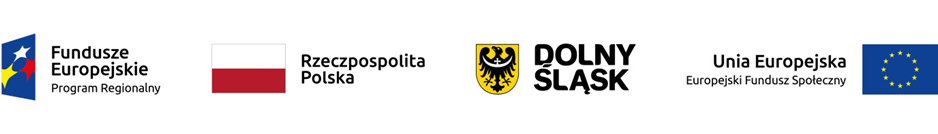 Dostęp do wysokiej jakości usług zdrowotnych
RPO WD 2014-2020
Rola Dolnośląskiego Wojewódzkiego Urzędu Pracy
we wdrażaniu  Europejskiego Funduszu Społecznego
w ramach perspektywy finansowej 2007-2013 oraz 2014-2020
Wrocław, 21 czerwca 2018 r.
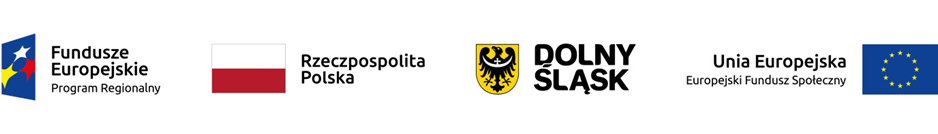 Konkurs nr RPDS.09.03.00-IP.02-02- 305/18

Konkurs w ramach:
Regionalnego Programu Operacyjnego
Województwa Dolnośląskiego 2014-2020
Oś priorytetowa 9 Włączenie społeczne
Działanie 9.3 Dostęp do wysokiej jakości usług zdrowotnych
2
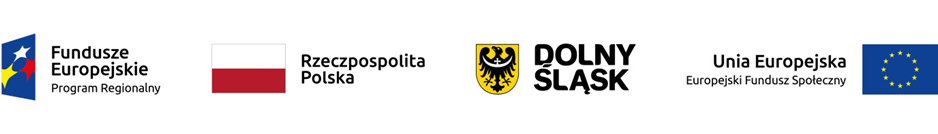 Ogólne informacje dotyczące konkursu

Konkurs horyzontalny

Typ operacji:9.3.B – projekty z zakresu wsparcia deinstytucjonalizacji opieki nad osobami zależnymi, poprzez rozwój alternatywnych form opieki nad osobami niesamodzielnymi
Domy Dziennej Opieki Medycznej  - DDOM
3
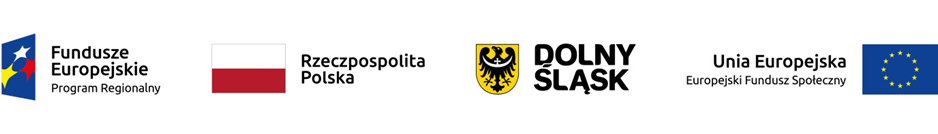 Kwota środków europejskich przeznaczona na dofinansowanie projektów w ramach konkursu (alokacja):
3 306 074 EURO
14 260 751 PLN
Mając na uwadze fakt, że alokacja w ramach Programu określona jest w Euro, dla prawidłowego określenia ww. limitu dostępnej alokacji IOK zastrzega możliwość zmiany kwoty przeznaczonej na dofinansowanie projektów w wyniku zmiany kursu walutowego.
4
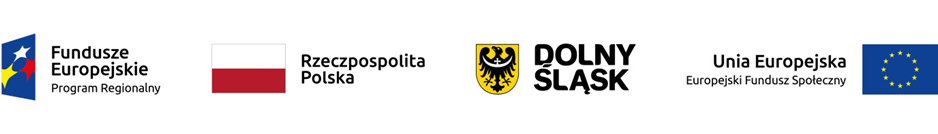 Maksymalny dopuszczalny poziom dofinansowania UE wydatków kwalifikowalnych na poziomie projektu wynosi 85%. 
Maksymalny poziom dofinansowania całkowitego wydatków kwalifikowalnych na poziomie projektu (środki UE i Budżetu Państwa) wynosi 95%. 
Minimalny udział wkładu własnego Beneficjenta w ramach konkursu wynosi 5%. 
Minimalna wartość projektu wynosi 50 000,00 PLN.
5
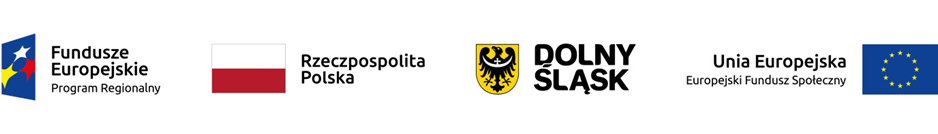 Przedmiot konkursu
W ramach projektów z zakresu deinstytucjonalizacji opieki medycznej nad osobami niesamodzielnymi realizowanych w formie Domu Dziennej Opieki Medycznej w ramach RPO WD mogą być realizowane w szczególności następujące działania: :
zatrudnienie personelu świadczącego usługi zdrowotne lub opiekuńcze;
usługi zdrowotne, rehabilitacyjne i pielęgnacyjne niezbędne do osiągnięcia celów projektu. Dopuszczalne jest finansowanie tych usług pod warunkiem, że są one niezbędne do realizacji celów projektu oraz
nie mogą zostać sfinansowane ze środków publicznych, to jest jeżeli wykraczają one poza gwarantowane świadczenia opieki zdrowotnej albo po wykazaniu, że gwarantowana usługa zdrowotna nie mogłaby zostać sfinansowana danej osobie ze środków publicznych w okresie realizacji wsparcia danego uczestnika w ramach projektu albo
w przypadku, gdy projekt przewiduje zarówno usługi zdrowotne wymienione w katalogu świadczeń gwarantowanych jako podstawowe i jednocześnie niezbędne dla realizacji tego projektu, jak i usługi zdrowotne ponadstandardowe;
6
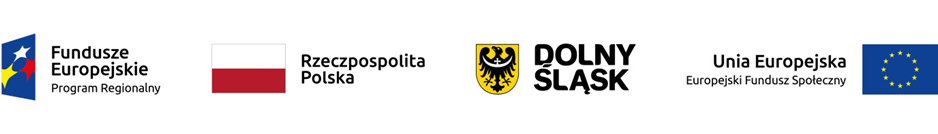 Przedmiot konkursu
działania informacyjno-edukacyjne prowadzone przez osoby uprawnione do udzielania świadczeń oraz osoby legitymujące się nabyciem fachowych kwalifikacji do udzielania świadczeń w określonym zakresie lub w określonej dziedzinie medycyny, skierowane do osób niesamodzielnych oraz członków rodzin, w tym opiekunów;
zapewnienie transportu osoby niesamodzielnej lub personelu sprawującego opiekę, związane bezpośrednio z usługami zdrowotnymi świadczonymi osobie niesamodzielnej w ramach projektu; 
monitoring jakości i celowości podejmowanych działań.
Wymagane jest aby usługi w ramach świadczeń pielęgnacyjnych i opiekuńczych w ramach opieki długoterminowej były realizowane w oparciu o Rozporządzenie Ministra Zdrowia z dnia 22 listopada 2013 r. w sprawie świadczeń gwarantowanych z zakresu świadczeń pielęgnacyjnych i opiekuńczych w ramach opieki długoterminowej, w szczególności zaś z warunkami realizacji określonymi w Załączniku 4 do ww. Rozporządzenia.
7
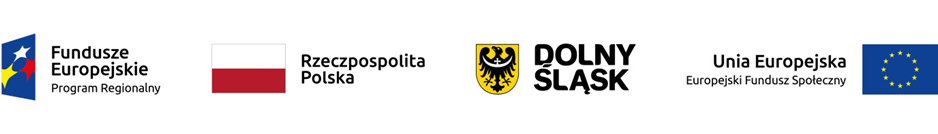 Przedmiot konkursu
Finansowanie środków trwałych w ramach projektów EFS możliwe jest wyłącznie w sytuacjach, gdy zostanie należycie udowodnione, że będą one wykorzystywane w ramach nowo rozwijanej formy opieki zdeinstytucjonalizowanej. Finansowanie środków trwałych odbywa się na warunkach określonych w „Wytycznych Ministra Infrastruktury i Rozwoju w zakresie kwalifikowalności wydatków w ramach Europejskiego Funduszu Rozwoju Regionalnego, Europejskiego Funduszu Społecznego oraz Funduszu Spójności na lata 2014-2020”.
W przypadku, gdy środki trwałe zakupione w ramach projektu lub wydatki objęte cross-financingiem będą wykorzystywane częściowo lub w całości do działalności komercyjnej (w okresie realizacji projektu lub po jego zakończeniu), wówczas tego typu wsparcie powinno zostać zweryfikowane pod kątem występowania pomocy publicznej
Szczegółowe informacje znajdują się w załączniku nr 7 do Regulaminu konkursu
„Minimalny standard usług i katalog stawek…”
8
8
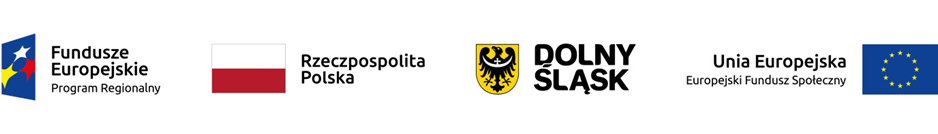 Kto może składać wnioski?
W ramach konkursu o dofinansowanie realizacji projektu mogą ubiegać się następujące  podmioty wyszczególnione w SzOOP RPO WD:
jednostki samorządu terytorialnego, ich związki i stowarzyszenia;
jednostki organizacyjne j.s.t.;
jednostki organizacyjne pomocy społecznej;
organizacje pozarządowe;
podmioty prowadzące działalność w obszarze pomocy społecznej oraz systemu wspierania rodziny i pieczy zastępczej;
podmioty ekonomii społecznej oraz przedsiębiorstwa społeczne;
kościoły, związki wyznaniowe oraz osoby prawne kościołów i związków wyznaniowych;
podmioty lecznicze.
9
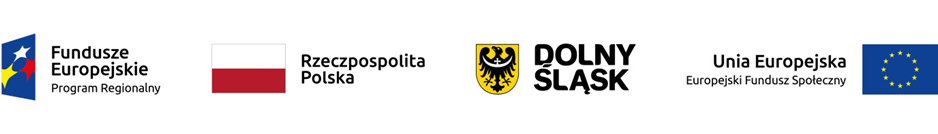 Kto może składać wnioski?
Realizatorzy projektu na dzienne domy opieki medycznej (podmioty uprawnione do składania wniosków o dofinansowanie projektów w ramach RPO WD) to podmioty lecznicze, posiadające umowę z NFZ
Weryfikacja podmiotów leczniczych uprawnionych do dofinansowania będzie odbywała się na podstawie wniosku o dofinansowanie i rejestru podmiotów wykonujących działalność leczniczą dostępnego pod adresem: https://rpwdl.csioz.gov.pl/, obowiązującego na dzień złożenia wniosku o dofinansowanie. Aktualność wpisu w rejestrze podmiotów wykonujących działalność leczniczą zostanie również zweryfikowana na dzień podpisana umowy o dofinansowanie.
Dzienny dom opieki medycznej może być prowadzony przez podmiot leczniczy posiadający umowę o udzielanie świadczeń opieki zdrowotnej zawartą z oddziałem wojewódzkim Narodowego Funduszu Zdrowia. Wymóg dotyczy okresu realizacji projektu. Może to być jedna umowa lub większa liczba umów, obejmująca/-ych cały okres realizacji projektu.
10
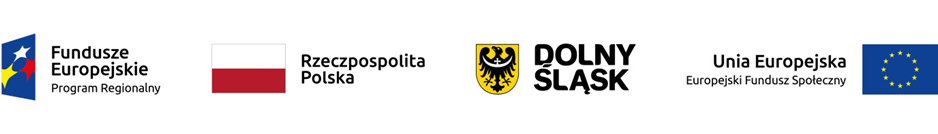 Kto może składać wnioski?
WNIOSKODAWCA – jak to zapisać we wniosku w przypadku JST?

W części Wnioskodawca/Beneficjent należy wpisać nazwę Wnioskodawcy, tj. jednostki samorządu terytorialnego (odpowiednio gminy, powiatu lub województwa) 
Dane Wnioskodawcy: dane jednostki samorządu terytorialnego
W pkt 2.11 „Inne podmioty zaangażowane w realizację projektu” należy zamieścić dane jednostki organizacyjnej gminy, powiatu lub województwa, która będzie realizowała projekt (poprzez wybranie z listy rozwijanej po ich wcześniejszym uzupełnieniu w części Partnerzy /Inne podmioty)
Osoba uprawniona do podejmowania decyzji wiążących w imieniu Wnioskodawcy – właściwej jednostki samorządu terytorialnego – może umocować kierownika jednostki organizacyjnej do podpisania wniosku na podstawie pełnomocnictwa/ upoważnienia/ uchwały właściwego organu (skan dokumentu należy wówczas dołączyć do wniosku i wykazać w części Załączniki)
11
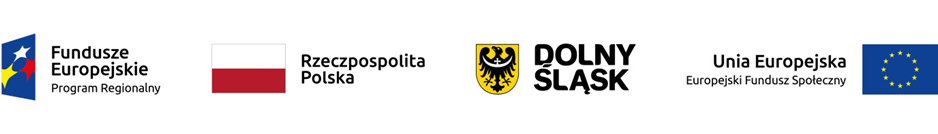 Grupa docelowa/ostateczni odbiorcy wsparcia
osoby zagrożone ubóstwem lub wykluczeniem społecznym;
najbliższe otoczenie osób wykluczonych bądź zagrożonych ubóstwem lub wykluczeniem społecznym (w takim zakresie, w jakim jest to niezbędne do udzielenia wsparcia dla osób zagrożonych ubóstwem lub wykluczeniem społecznym objętych wsparciem w ramach projektu)
IOK zwraca szczególną uwagę na prawidłowy dobór grupy docelowej
12
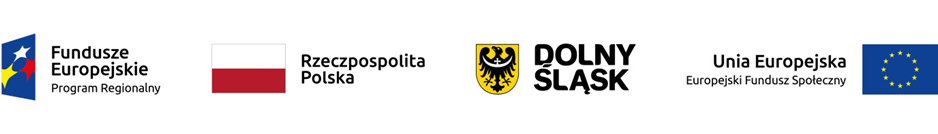 Grupa docelowa/ostateczni odbiorcy wsparcia
Zgodnie ze Standardem usług i katalogiem stawek, do dziennego domu opieki medycznej mogą być przyjęci:
pacjenci bezpośrednio po przebytej hospitalizacji, których stan zdrowia wymaga wzmożonej opieki pielęgniarskiej, nadzoru nad terapią farmakologiczną, kompleksowych działań usprawniających i przeciwdziałających postępującej niesamodzielności oraz wsparcia i edukacji zdrowotnej, a także doradztwa w zakresie organizacji opieki i leczenia osoby niesamodzielnej;
pacjenci, u których występuje ryzyko hospitalizowania w najbliższym czasie lub którym w okresie ostatnich 12 miesięcy udzielone zostały świadczenia zdrowotne z zakresu leczenia szpitalnego.
Wsparcie skierowane będzie do osób niesamodzielnych, w szczególności do osób powyżej 65 lat, których stan zdrowia nie pozwala na pozostawanie wyłącznie pod opieką podstawowej opieki zdrowotnej i ambulatoryjnej opieki specjalistycznej, a jednocześnie nie wymagają całodobowego nadzoru lekarskiego i pielęgniarskiego realizowanego w trybie stacjonarnym.Osoby powyżej 65 roku życia muszą stanowić minimum 50% grupy docelowej.
13
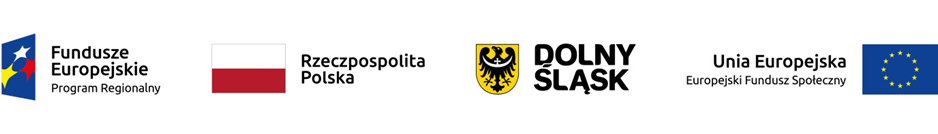 Grupa docelowa/ostateczni odbiorcy wsparcia
Dla każdego uczestnika projektu należy określić jego status na rynku pracy poprzez przypisanie go do jednej z trzech rozłącznych grup:
bierni zawodowo
bezrobotni
pracujący

Szczegółowe definicje poszczególnych statusów znajdują się w załączniku nr 8 do Regulaminu konkursu „Zestawienie wskaźników”
Status na rynku pracy jest określany w dniu rozpoczęcia uczestnictwa w projekcie.
14
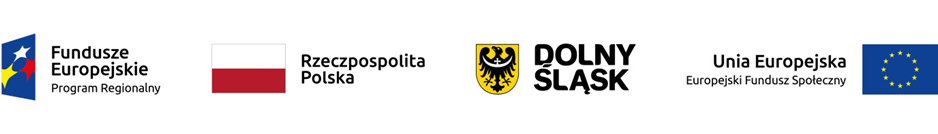 Okres realizacji projektu
IOK nie określa maksymalnego okresu realizacji projektu ani obligatoryjnego terminu, w którym musi się rozpocząć realizacja projektu.

Końcem okresu kwalifikowalności wydatków w ramach programu jest 31.12.2023 r.
ZALECAMY
rozpoczęcie realizacji projektu nie wcześniej niż w lutym 2019 r. i nie później niż w II kwartale 2019 r. 
zakończenie realizacji projektu najpóźniej do 30.06.2022 r.
15
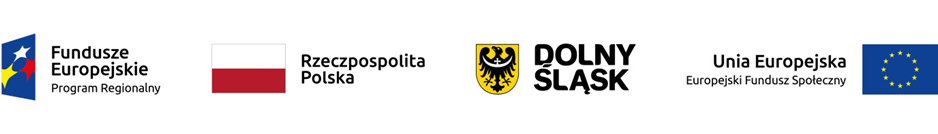 OCENA WNIOSKU O DOFINANSOWANIE
16
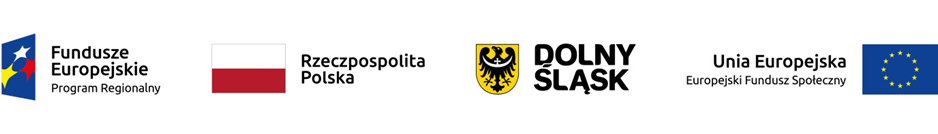 SYSTEM OCENY WNIOSKÓW
ocena formalna (ocena kryteriów formalnych i szczegółowych kryteriów dostępu) oraz weryfikacja wymogów formalnych – 21 dni
 ocena merytoryczna (ocena kryteriów horyzontalnych, merytorycznych i premiujących) – 60 dni*


negocjacje – 40 dni
*Termin ten nie obejmuje dodatkowych czynności, które muszą zostać wykonane, aby etap konkursu mógł zostać rozstrzygnięty
Cała ścieżka wyboru projektu od zakończenia naboru w ramach danego etapu konkursu do jego rozstrzygnięcia wyniesie maksymalnie 150 dni.
17
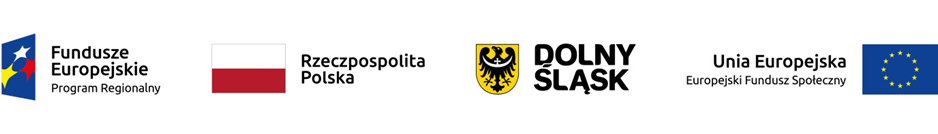 Wymogi formalne
Dotyczy braków formalnych i oczywistych omyłek
Wezwanie do korekty/uzupełnienia:
IOK wzywa do korekty/uzupełnienia elektronicznie poprzez moduł korespondencji w systemie SOWA EFS RPDS w terminie 7 dni.
Termin liczy się od dnia następującego po dniu wysłania wezwania.
Nie złożenie skorygowanego/uzupełnionego wniosku w terminie wskazanym przez IOK lub uzupełnienie wniosku niezgodnie z wezwaniem skutkuje pozostawieniem wniosku bez rozpatrzenia (wniosek nie jest kierowany do dalszych etapów oceny i nie przysługuje procedura odwoławcza).
W przypadku pozostawienia wniosku bez rozpatrzenia Wnioskodawcy nie przysługuje protest.
18
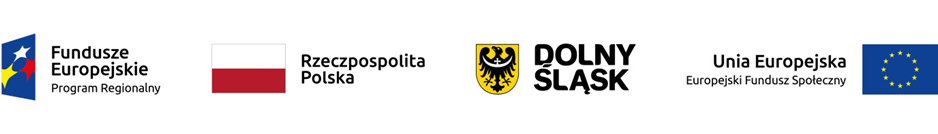 KRYTERIA WYBORU PROJEKTÓW
Projekt niespełniający któregokolwiek z kryteriów weryfikowanych na wcześniejszym etapie nie zostanie zakwalifikowany do kolejnego etapu.

Negocjacje prowadzone są tylko z Wnioskodawcami, którzy spełnili kryterium minimalnych wymagań, do wyczerpania kwoty środków przeznaczonych na konkurs.
W konkursie obowiązuje zasada
„jeden powiat – jeden projekt”
Do negocjacji w pierwszej kolejności zostaną zakwalifikowane projekty, które zajęły pierwsze miejsce w zestawieniu ocen dla danego powiatu.
19
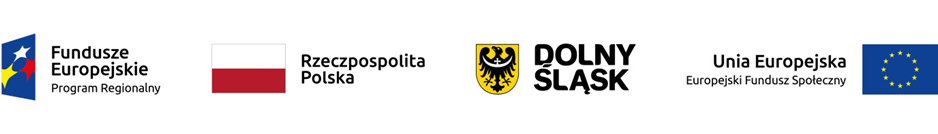 Kryteria formalne
20
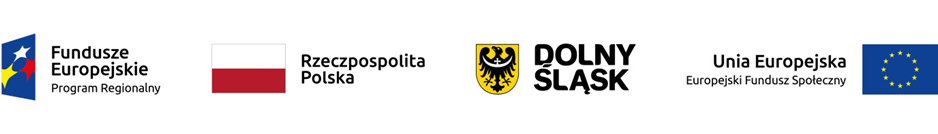 11 kryteriów formalnych

W tym 8 kryteriów formalnych ogólnych oraz 3 kryteria formalne specyficzne dla konkursu.

Część z nich  jest weryfikowana na podstawie oświadczeń wpisanych na stałe w części wniosku Oświadczenia
Przesłanie elektronicznej wersji  wniosku do instytucji organizującej konkurs w ramach naboru w systemie SOWA EFS RPDS oznacza równocześnie złożenie wszystkich zawartych we wniosku oświadczeń.
21
DOPUŚCILIŚMY MOŻLIWOŚĆ JEDNOKROTNEGO KORYGOWANIA WNIOSKU W PRZYPADKU NIESPEŁNIENIA WYBRANYCH KRYTERIÓW FORMALNYCH I DOSTĘPU
Wezwanie do korekty/uzupełnienia:
IOK wzywa do korekty/uzupełnienia elektronicznie poprzez moduł korespondencji w systemie SOWA EFS RPDS w terminie 7 dni.

Termin liczy się od dnia następującego po dniu wysłania wezwania.

Niezłożenie skorygowanego/uzupełnionego wniosku w terminie wskazanym przez IOK lub niespełnienie kryterium po dokonaniu korekty/uzupełnienia skutkuje negatywną oceną formalna wniosku.
Terminy liczone są w dniach kalendarzowych 
(np. jeśli IOK wyśle wezwanie 1.06, wówczas termin na złożenie skorygowanego / uzupełnionego wniosku upływa 8.06)
W przypadku pozostawienia wniosku bez rozpatrzenia Wnioskodawcy nie przysługuje protest.
22
KRYTERIA FORMALNE OGÓLNE
Kryterium formalne nr 1 Prawidłowość wyboru partnerów w projekcie
W ramach tego kryterium sprawdzane będzie czy wybór partnerów został dokonany w sposób prawidłowy, to znaczy:
wybór partnerów został dokonany przed złożeniem wniosku o dofinansowanie,
jeśli inicjującym projekt partnerski jest podmiot, o którym mowa w art. 3 ust. 1 ustawy z dnia 29 stycznia 2004 r. - Prawo zamówień publicznych, sprawdzane jest czy wybór partnerów spośród podmiotów innych niż wymienione w art. 3 ust. 1 pkt 1-3a tej ustawy, został dokonany z zachowaniem zasady przejrzystości i równego traktowania, w szczególności zgodnie z zasadami określonymi w art. 33 ust. 2 ustawy z dnia 11 lipca 2014 r. o zasadach realizacji programów w zakresie polityki spójności finansowanych w perspektywie finansowej 2014–2020.

Kryterium będzie weryfikowane na podstawie zapisów wniosku o dofinansowanie oraz dokumentów załączonych do wniosku.
23
KRYTERIA FORMALNE OGÓLNE
Kryterium formalne nr 1 Prawidłowość wyboru partnerów w projekcie
JAK SPEŁNIĆ KRYTERIUM?
Do wniosku należy dołączyć dokument potwierdzający prawidłowość dokonania wyboru partnerów do projektu, np. list intencyjny, oświadczenie. Taki dokument powinien zawierać co najmniej:
datę sporządzenia/ podpisania dokumentu (wcześniejszą niż data złożenia wniosku);
wskazanie stron (podmiotów), które oświadczają chęć wspólnej realizacji projektu z wyróżnieniem Partnera Wiodącego;
tytuł projektu, który strony zdecydowały się realizować wspólnie;
oświadczenie o chęci wspólnej realizacji przedmiotowego projektu;
podpisy wszystkich stron partnerstwa.
24
KRYTERIA FORMALNE OGÓLNE
Kryterium formalne nr 1 Prawidłowość wyboru partnerów w projekcie
JAK SPEŁNIĆ KRYTERIUM, JEŚLI PODMIOTEM INICJUJĄCYM PARTNERSTWO JEST PODMIOT Z SEKTORA FINANSÓW PUBLICZNYCH W ROZUMIENIU PRZEPISÓW O FINANSACH PUBLICZNYCH I DOKONUJE ON WYBORU PARTNERÓW SPOŚRÓD PODMIOTÓW SPOZA SEKTORA FINANSÓW PUBLICZNYCH?

Do wniosku należy dołączyć co najmniej następujące dokumenty:
wydruk ogłoszenia otwartego naboru partnerów ze strony internetowej Wnioskodawcy lub wskazanie we wniosku o dofinansowanie linka pod którym zamieszczono ogłoszenie;
wydruk informacji o podmiotach wybranych do pełnienia funkcji partnera ze strony internetowej Wnioskodawcy lub wskazanie we wniosku o dofinansowanie linka, pod którym zamieszczono informację;
skan potwierdzonej za zgodność z oryginałem wybranej oferty.
Dopuszcza się jednokrotne skierowanie projektu do poprawy/uzupełnienia.
25
KRYTERIA FORMALNE OGÓLNE
Kryterium formalne nr 2 
Niepodleganie wykluczeniu z możliwości otrzymania dofinansowania
Kryterium formalne nr 3 
Zgodność z przepisami art. 65 ust. 6 i art. 125 ust. 3 lit. e) i f) Rozporządzenia Parlamentu Europejskiego i Rady (UE) nr 1303/2013 z dnia 17 grudnia 2013 r. 
Kryterium formalne nr 4
Zakaz podwójnego finansowania
Niespełnienie kryterium oznacza odrzucenie projektu
Weryfikowane na podstawie oświadczeń  - brak możliwości poprawy/uzupełnienie wniosku
26
KRYTERIA FORMALNE OGÓLNE
Kryterium formalne nr 5 Uproszczone metody rozliczania wydatków
W projekcie, w którym wartość wkładu publicznego (środków publicznych) nie przekracza 100 000 EUR zastosowano kwoty ryczałtowe, o których mowa w Wytycznych w zakresie kwalifikowalności wydatków w ramach Europejskiego Funduszu Rozwoju Regionalnego, Europejskiego Funduszu Społecznego oraz Funduszu Spójności na lata 2014-2020. W sytuacjach określonych w Regulaminie konkursu zastosowano pozostałe uproszczone metody rozliczania wydatków, o których mowa w Wytycznych w zakresie kwalifikowalności wydatków w ramach Europejskiego Funduszu Rozwoju Regionalnego, Europejskiego Funduszu Społecznego oraz Funduszu Spójności na lata 2014-2020.
27
KRYTERIA FORMALNE OGÓLNE
Kryterium formalne nr 10 Uproszczone metody rozliczania wydatków
JAK SPEŁNIĆ KRYTERIUM?

Kryterium weryfikowane jest na podstawie zapisów budżetu projektu, obowiązujące w przypadku kwot ryczałtowych dla projektów, których wartość wkładu publicznego (środków publicznych) nie przekracza 100 000 EUR. 

Do przeliczenia ww. kwoty na PLN należy stosować miesięczny obrachunkowy kurs wymiany stosowany przez KE aktualny na dzień ogłoszenia konkursu, tj. 4,3135 PLN z dnia 30.05.2018 r., co daje kwotę 431 350 PLN.
Dopuszcza się jednokrotne skierowanie projektu do poprawy/uzupełnienia.
28
KRYTERIA FORMALNE OGÓLNE
Niespełnienie kryterium oznacza odrzucenie projektu
Kryterium formalne nr 6Kryterium niezalegania z należnościami

Kryterium formalne nr 7 Pomoc de minimis

Kryterium formalne nr 8 Kryterium potencjału finansowego
Czy Wnioskodawca oraz partnerzy (o ile dotyczy), ponoszący wydatki w danym projekcie ze środków europejskich, posiadają łączny obrót za ostatni zatwierdzony rok obrotowy zgodnie z ustawą o rachunkowości z dnia 29 września 1994 r. (jeśli dotyczy) lub za ostatni zamknięty i zatwierdzony rok kalendarzowy równy lub wyższy od średnich rocznych wydatków w ocenianym projekcie?
Dopuszcza się jednokrotne skierowanie projektu do poprawy/uzupełnienia w zakresie kryterium formalnego nr 8.
29
KRYTERIA FORMALNE SPECYFICZNE DLA NABORU
Kryterium formalne specyficzne dla naboru nr 1Wkład własny

Kryterium formalne specyficzne dla naboru nr 2Minimalna wartość projektu

Kryterium formalne specyficzne dla naboru nr 3 Kwalifikowalność Wnioskodawcy/Beneficjenta
Niespełnienie kryterium oznacza odrzucenie projektu
Dopuszcza się jednokrotne skierowanie projektu do poprawy/uzupełnienia w zakresie kryteriów 1 i 3
30
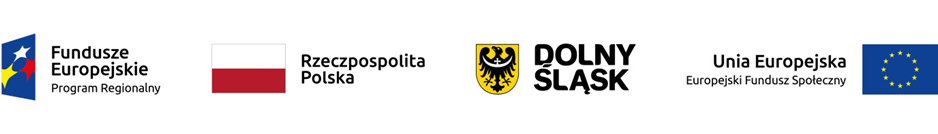 4 kryteria dostępu
31
KRYTERIA DOSTĘPU
Kryterium dostępu nr 1 Kryterium realizatora usług zdrowotnych
Czy realizator usług zdrowotnych zaplanowanych w ramach projektu jest podmiotem wykonującym działalność leczniczą, uprawnionym do tego na mocy przepisów prawa powszechnie obowiązującego?

Kryterium zostanie zweryfikowane na podstawie zapisów wniosku o dofinansowanie projektu w części Wnioskodawca (Beneficjent), Doświadczenie Wnioskodawcy i Partnerów (pkt. 4.4) oraz poprzez weryfikację rejestru podmiotów wykonujących działalność leczniczą dostępnego pod adresem: https://rpwdl.csioz.gov.pl/ obowiązującego na dzień złożenia wniosku o dofinansowanie.
Dopuszcza się jednokrotne skierowanie projektu do poprawy/uzupełnienia.
32
KRYTERIA DOSTĘPU
Kryterium dostępu nr 2 Kryterium biura projektu

Czy Wnioskodawca (lider) w okresie realizacji projektu posiada siedzibę lub będzie prowadził biuro projektu na terenie województwa dolnośląskiego?

Kryterium zostanie zweryfikowane na podstawie zapisów wniosku o dofinansowanie projektu w części 2.8 lub w przypadku braku posiadania przez Wnioskodawcę (lidera) siedziby na terenie województwa dolnośląskiego – na podstawie oświadczenia Wnioskodawcy zamieszczonego we wniosku o dofinansowanie projektu w części Potencjał i doświadczenie Wnioskodawcy/partnerów oraz sposób zarządzania projektem.
Dopuszcza się jednokrotne skierowanie projektu do poprawy/uzupełnienia.
33
KRYTERIA DOSTĘPU
Kryterium dostępu nr 3 Kryterium obszaru realizacji projektu

Czy obszar realizacji projektu jest ograniczony do jednego powiatu, a uczestnikami projektu są wyłącznie osoby zamieszkujące ten obszar lub osoby, które przed przystąpieniem do projektu złożyły Deklarację wyboru świadczeniodawcy, lekarza, pielęgniarki i położnej podstawowej opieki zdrowotnej w podmiocie realizującym projekt?

Kryterium zostanie zweryfikowane na podstawie zapisów wniosku o dofinansowanie projektu w części Obszar realizacji (pkt. 1.14) projektu oraz Grupy docelowe (pkt 3.2).
Dopuszcza się jednokrotne skierowanie projektu do poprawy/uzupełnienia.
34
KRYTERIA DOSTĘPU
Kryterium dostępu nr 4 Kryterium trwałości

Czy Wnioskodawca zadeklarował we wniosku o dofinansowanie trwałość miejsc świadczenia usług zdrowotnych utworzonych w ramach projektu po jego zakończeniu co najmniej przez okres odpowiadający okresowi realizacji projektu?

Trwałość jest rozumiana jako instytucjonalna gotowość podmiotów do świadczenia usług.
Kryterium zostanie zweryfikowane na podstawie zapisów wniosku o dofinansowanie projektu w części Sposób realizacji projektu (w polu Trwałość i wpływ rezultatów projektu).
Dopuszcza się jednokrotne skierowanie projektu do poprawy/uzupełnienia.
35
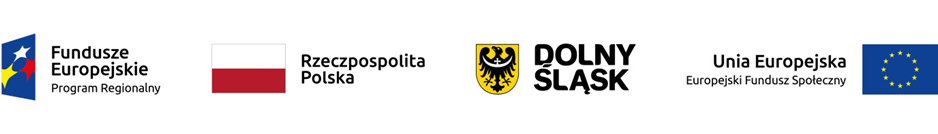 Uwaga! 
Projekt niespełniający któregokolwiek z kryteriów formalnych i/lub kryteriów dostępu zostanie odrzucony i nie będzie podlegał dalszej ocenie.
36
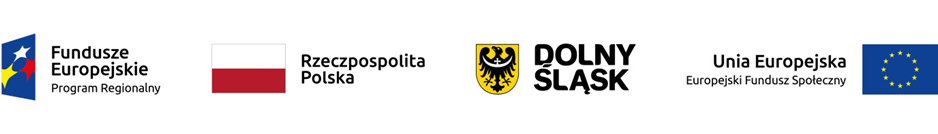 4 kryteria horyzontalne
37
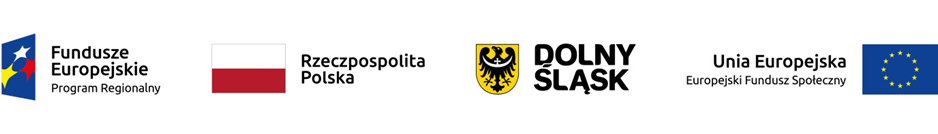 4 kryteria horyzontalne:
Kryterium zgodności projektu z prawem 
Czy w trakcie oceny nie stwierdzono niezgodności z prawodawstwem krajowym i unijnym w zakresie odnoszącym się do sposobu realizacji i zakresu projektu?
Kryterium zgodności z właściwymi politykami i zasadami 	
Czy projekt jest zgodny z zasadą zrównoważonego rozwoju? 	
Kryterium zgodności z właściwymi politykami i zasadami 	
Czy projekt jest zgodny z zasadą równości szans kobiet i mężczyzn? 
Kryterium zgodności z właściwymi politykami i zasadami 		
Czy projekt jest zgodny z zasadą równości szans i niedyskryminacji, w tym dostępności dla osób z niepełnosprawnościami?
Kryteria horyzontalne są weryfikowane na podstawie treści wniosku o dofinansowanie.
Spełnienie każdego z kryteriów horyzontalnych może być przedmiotem negocjacji.
Niespełnienie powyższych kryteriów oznacza odrzucenie wniosku.
38
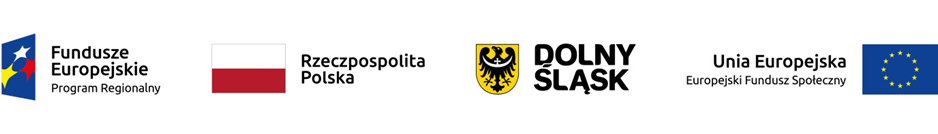 Kryteria merytoryczne

11 ogólnych kryteriów merytorycznych oraz 2 kryteria merytoryczne specyficzne dla naboru
39
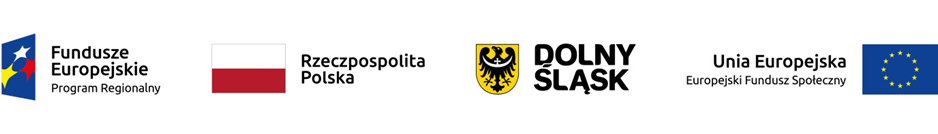 Kryteria merytoryczne ogólne 
Kryterium zgodność projektu z celami szczegółowymi RPO WD 2014-2020
Kryterium celowości projektu
Kryterium osiągnięcia skwantyfikowanych rezultatów
Kryterium doboru grupy docelowej
Kryterium trafności
Kryterium racjonalności harmonogramu
Kryterium adekwatności sposobu zarządzania
Kryterium potencjału
Kryterium doświadczenia
Kryterium budżetu projektu
40
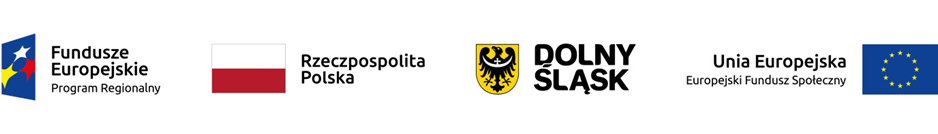 Kryteria merytoryczne ogólne 
Kryterium spełnienia minimalnych wymagań
Czy projekt otrzymał wymagane minimum 60 punktów ogółem oraz co najmniej 60% punktów w poszczególnych grupach kryteriów merytorycznych: 
kryteria nr 1, 2 oraz 3, 
kryterium nr 4, 
kryteria nr 5 oraz 6, 
kryteria nr 7 oraz 8, 
kryterium nr 9, 
kryterium nr 10 
oraz otrzymał pozytywną ocenę lub został skierowany do negocjacji w zakresie spełnienia kryteriów horyzontalnych, oraz kryteriów merytorycznych specyficznych dla poszczególnych naborów?
41
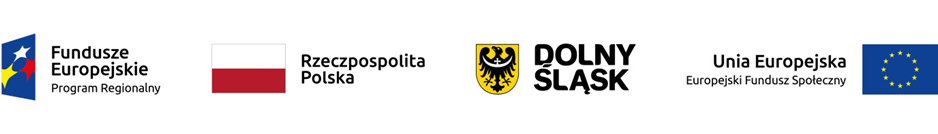 Kryteria merytoryczne specyficzne dla naboru 
Kryterium zgodności z SzOOP
Czy projekt jest zgodny z zapisami SzOOP RPO WD 2014-2020 aktualnymi na dzień przyjęcia kryterium w zakresie typu projektu 9.3.B? 	

Wskaźniki obligatoryjne dla danego typu projektu.
Czy w ramach projektu zaplanowano wszystkie wskaźniki określone w definicji kryterium?
Wnioskodawca zobowiązany jest do wskazania we wniosku i monitorowania wszystkich wskaźników adekwatnych dla danego projektu, spośród wskaźników wskazanych w SzOOP dla Działania 9.3.
42
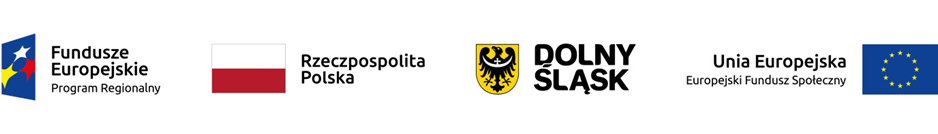 7 kryteriów premiujących

do zdobycia
35 punktów premiujących
43
KRYTERIA PREMIUJĄCE
ILE PUNKTÓW?
5 pkt – Wnioskodawcą lub partnerem jest podmiot wykonujący działalność leczniczą udzielający świadczeń opieki zdrowotnej w rodzaju podstawowa opieka zdrowotna na podstawie zawartej umowy o udzielanie świadczeń opieki zdrowotnej z dyrektorem właściwego Oddziału Wojewódzkiego Narodowego Funduszu Zdrowia
Kryterium premiujące nr 1 Kryterium Wnioskodawcy/partnera
Czy Wnioskodawcą lub partnerem jest podmiot wykonujący działalność leczniczą udzielający świadczeń opieki zdrowotnej w rodzaju podstawowa opieka zdrowotna na podstawie zawartej umowy o udzielanie świadczeń opieki zdrowotnej z dyrektorem właściwego Oddziału Wojewódzkiego Narodowego Funduszu Zdrowia?
44
KRYTERIA PREMIUJĄCE
Kryterium premiujące nr  2Kryterium podmiotu leczniczego 
Czy podmiot leczniczy/ podmioty lecznicze, które realizują projekt:
posiada/-ją akredytację wydaną na podstawie ustawy o akredytacji o ochronie zdrowia lub
jest/są w okresie przygotowawczym do przeprowadzenia wizyty akredytacyjnej (okres przygotowawczy rozpoczyna się od daty podpisania przez dany podmiot umowy w zakresie przeprowadzenia przeglądu akredytacyjnego)?
ILE PUNKTÓW?
5 pkt – podmiot leczniczy/podmioty lecznicze spełniają warunek określony w kryterium
45
KRYTERIA PREMIUJĄCE
ILE PUNKTÓW?
3 pkt. - Wnioskodawca lub partner/partnerzy posiadają co najmniej 3-letnie doświadczenie, o którym mowa w kryterium;
5 pkt. - Wnioskodawca lub partner/partnerzy posiadają ponad 5-letnie doświadczenie, o którym mowa w kryterium.
Kryterium premiujące nr 3 Kryterium doświadczenia
Czy Wnioskodawca lub partner/partnerzy posiada/-ją minimum 3-letnie doświadczenie w realizacji świadczeń opieki zdrowotnej w zakresie zgodnym ze świadczeniami możliwymi do realizacji w ramach konkursu?
46
KRYTERIA PREMIUJĄCE
ILE PUNKTÓW?
5 pkt. - projekt zawiera działania komplementarne do innych projektów finansowanych ze środków UE (również realizowanych we wcześniejszych okresach programowania), ze środków krajowych lub innych źródeł
Kryterium premiujące nr 4 Kryterium komplementarności 	
Czy projekt zawiera działania komplementarne do innych projektów finansowanych ze środków UE (również realizowanych we wcześniejszych okresach programowania), ze środków krajowych lub innych źródeł?
47
KRYTERIA PREMIUJĄCE
ILE PUNKTÓW?
5 pkt. - projekt jest realizowany w partnerstwie z co najmniej jedną organizacją pozarządową repezentującą interesy pacjentów i posiadającą co najmniej 2-letnie doświadczenie w zakresie deinstytucjonalizacji opieki nad osobami zależnymi
Kryterium premiujące nr 5 Kryterium partnerstwa	
Czy projekt będzie realizowany w partnerstwie z co najmniej jedną organizacją pozarządową repezentującą interesy pacjentów i posiadającą co najmniej 2-letnie doświadczenie w zakresie deinstytucjonalizacji opieki nad osobami zależnymi?
48
KRYTERIA PREMIUJĄCE
ILE PUNKTÓW?
5 pkt. - projekt jest realizowany w partnerstwie z co najmniej jednym partnerem społecznym reprezentującym interesy i zrzeszającym podmioty świadczące usługi w zakresie podstawowej opieki zdrowotnej
Kryterium premiujące nr 6 Kryterium partnerstwa	
Czy projekt będzie realizowany w partnerstwie z co najmniej jednym partnerem społecznym reprezentującym interesy i zrzeszającym podmioty świadczące usługi w zakresie podstawowej opieki zdrowotnej?
Kryterium premiujące nr 7 Kryterium współpracy 	
Czy w ramach projektu Wnioskodawca podejmie współpracę z Ośrodkiem Pomocy Społecznej mającą na celu zapewnienie wsparcia socjalno-bytowego pacjentów i jego opiekunów?
ILE PUNKTÓW?
5 pkt. - projekt zakłada podjęcie współpracy z OPS
49
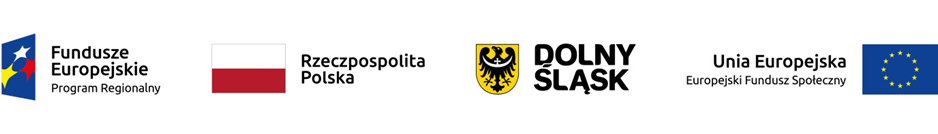 Kryteria etapu negocjacji
50
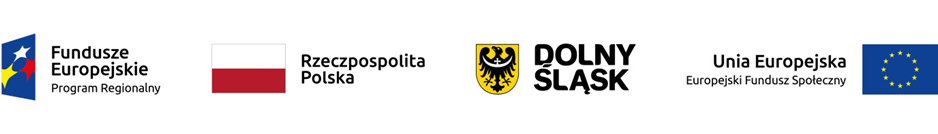 Kryterium spełnienia warunków postawionych przez oceniających lub przewodniczącego KOP
Czy negocjacje zakończyły się wynikiem pozytywnym to znaczy czy zostały udzielone informacje i wyjaśnienia wymagane podczas negocjacji lub spełnione zostały warunki określone przez oceniających lub przewodniczącego KOP podczas negocjacji oraz czy do projektu nie wprowadzono innych nieuzgodnionych w ramach negocjacji zmian? 
Ocena spełniania kryterium obejmuje weryfikację: 
Czy do wniosku zostały wprowadzone korekty wskazane przez oceniających w kartach oceny projektu lub przez przewodniczącego KOP lub inne zmiany wynikające z ustaleń dokonanych podczas negocjacji?
Czy KOP uzyskała od Wnioskodawcy/Beneficjenta informacje i wyjaśnienia dotyczące określonych zapisów we wniosku, wskazanych przez oceniających w kartach oceny projektu lub przewodniczącego KOP?
Czy do wniosku zostały wprowadzone inne zmiany niż wynikające z kart oceny projektu lub uwag przewodniczącego KOP lub ustaleń wynikających z procesu negocjacji?
Udzielenie odpowiedzi: „TAK” na pytanie nr 1 i 2 oraz odpowiedzi „NIE” na pyt nr 3 oznacza spełnienie kryterium.
51
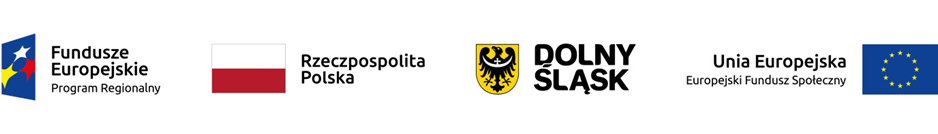 Minimalny standard usług i katalog stawek
52
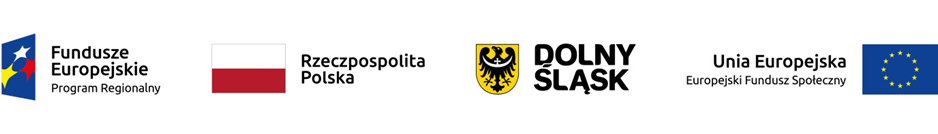 Dostępność projektu dla osób z niepełnosprawnościami
53
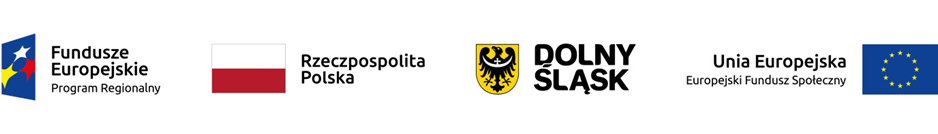 Dostępność projektu dla osób z niepełnosprawnościami
Instrukcja wypełniania wniosku o dofinansowanie wskazuje,  których częściach wniosku należy zamieścić informacje dotyczące dostępności projektu i w jakim zakresie.
Na stronie internetowej www.rpo.dwup.pl w części „Pobierz poradniki i publikacje” został zamieszczony poradnik dla podmiotów realizujących projekty dotyczący dostępności projektu dla osób z niepełnosprawnościami.
Nie może zostać dofinansowany projekt, jest niedostępny dla osób z niepełnosprawnościami. Jeżeli wniosek zawiera jakiekolwiek zapisy dyskryminujące osoby z niepełnosprawnościami w dostępie do projektu, to projekt jest niedostępny. Dotyczy to zarówno uczestników projektu jak i kadry projektu.
W każdym przypadku, gdy w projekcie będą tworzone jakiekolwiek zasoby multimedialne (np. strona internetowa, filmy, audycje itp.), musza one spełniać standard dostępności WCAG 2.0 na poziomie co najmniej AA.
54
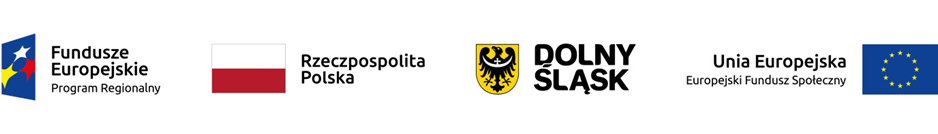 Mechanizm racjonalnych usprawnień
Mechanizmy racjonalnych usprawnień to konieczne i odpowiednie zmiany oraz dostosowania, nienakładające nieproporcjonalnego lub nadmiernego obciążenia, rozpatrywane osobno dla każdego konkretnego przypadku, w celu zapewnienia osobom z niepełnosprawnościami możliwości korzystania z wszelkich praw człowieka i podstawowych wolności oraz ich wykonywania na zasadzie równości z innymi osobami. Łączny koszt racjonalnych usprawnień na jednego uczestnika w projekcie nie może przekroczyć 12 tys. PLN.
W projektach dedykowanych wyłącznie lub przede wszystkim osobom z niepełnosprawnościami, szczególnie z rozpoznanymi specjalnymi potrzebami uczestników, wydatki na sfinansowanie racjonalnych usprawnień należy zaplanować na poziomie wniosku o dofinansowanie projektu. Wówczas limit 12 tys. PLN na uczestnika nie obowiązuje. Natomiast konieczne jest wskazanie we wniosku diagnozy potrzeb danej grupy oraz zaplanowanie działań i wskaźników adekwatnych do skali środków przeznaczonych na wsparcie bezpośrednie osoby/uczestnika, prowadzące do uzyskania przez nią korzyści. W przypadku projektów, w których założono X% udział osób z niepełnosprawnościami, ale nie jest możliwe precyzyjne wskazanie rodzajów niepełnosprawności i specjalnych potrzeb z nich wynikających, nie należy z góry zakładać określonych kosztów związanych z racjonalnymi usprawnieniami.
W projektach ogólnodostępnych Wnioskodawca nie powinien zabezpieczać w ramach budżetu projektów środków na ewentualną konieczność sfinansowania mechanizmu racjonalnych usprawnień, ponieważ nie ma pewności, że w projekcie wystąpi udział osób z niepełnosprawnością (w tym z określonym rodzajem). W przypadku projektów ogólnodostępnych mechanizm racjonalnych usprawnień jest uruchamiany w momencie pojawienia się w projekcie osoby z niepełnosprawnością, a limit tego mechanizmu wynosi 12 tys. PLN/ osobę.
55
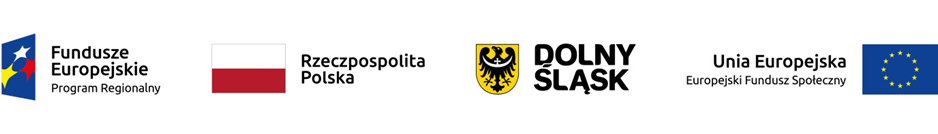 Koncepcja „uniwersalnego projektowania”
Koncepcja uniwersalnego projektowania - projektowanie produktów, środowiska, programów i usług w taki sposób, by były użyteczne dla wszystkich, w możliwie największym stopniu, bez potrzeby adaptacji lub specjalistycznego projektowania. Uniwersalne projektowanie nie wyklucza możliwości zapewniania dodatkowych udogodnień dla szczególnych grup osób z niepełnosprawnościami, jeżeli jest to potrzebne.
Co do zasady, wszystkie produkty projektów realizowanych ze środków EFS, EFRR i FS (produkty, towary, usługi, infrastruktura) są dostępne dla wszystkich osób, w tym również dostosowane do zidentyfikowanych potrzeb osób z niepełnosprawnościami. Oznacza to, że muszą być zgodne z koncepcją uniwersalnego projektowania, opartego na ośmiu regułach:
1. Użyteczność dla osób o różnej sprawności
2. Elastyczność w użytkowaniu
3. Proste i intuicyjne użytkowanie
4. Czytelna informacja
5. Tolerancja na błędy
6. Wygodne użytkowanie bez wysiłku
7. Wielkość i przestrzeń odpowiednie dla dostępu i użytkowania
8. Percepcja równości
Wszystkie projekty (zarówno z EFS jak i z EFRR) powinny być dostępne dla osób niepełnosprawnych – co nie oznacza automatycznie, że muszą być one uniwersalnie zaprojektowane, tzn. od razu, z góry zapewniać zestaw wszelkiego rodzaju możliwych ułatwień dla różnych rodzajów niepełnosprawności . To dotyczy tylko projektów, w których powstaje nowa infrastruktura lub istniejąca jest znacząco przebudowywana.
56
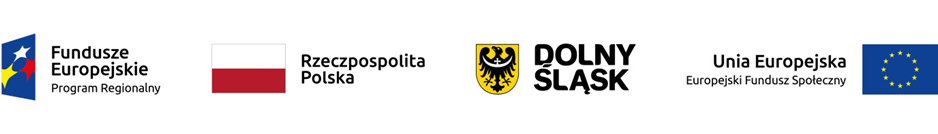 Najczęstsze problemy na etapie sporządzania wniosku o dofinansowanie przez pryzmat doświadczeń wynikających z procesu oceny wniosków
57
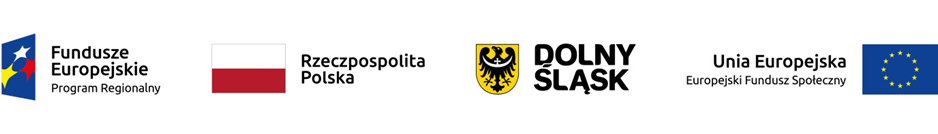 Najczęstsze problemy na etapie sporządzania wniosku o dofinansowanie przez pryzmat doświadczeń wynikających z procesu oceny wniosków
Brak znajomości regulaminu konkursu i lub załączników.
Kopiowanie treści wniosków złożonych w odpowiedzi na inne konkursy.
Błędna nazwa Wnioskodawcy lub błędne wykazywanie partnerów i innych podmiotów zaangażowanych w realizację projektu.
Opis wsparcia w projekcie nie jest jednoznacznie powiązany z instrumentem wymienionym w regulaminie konkursu.
Zbyt ogólne pozycje budżetowe, brak wyliczeń, brak uzasadnienia ponoszonych wydatków i przyjętych jednostek miary pod budżetem projektu.
Uwzględnianie w budżetach wydatków związanych z organizacją wsparcia dodatkowego, które nie zostało przewidziane zapisami regulaminu konkursu.
Niezastosowanie metody rozliczania projektu w oparciu o kwoty ryczałtowe w projektach o wartości wkładu publicznego nieprzekraczającej 100 tys. euro.
Niekorzystny rozkład zadań lub dobór wskaźników i źródeł ich weryfikacji w projektach rozliczanych na podstawie metod uproszczonych (kwot ryczałtowych).
58
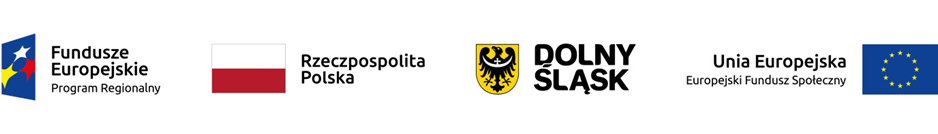 Najczęstsze problemy na etapie sporządzania wniosku o dofinansowanie przez pryzmat doświadczeń wynikających z procesu oceny wniosków
Niewłaściwe ujmowanie wydatków na zakup środków trwałych.
Środki trwałe, ze względu na sposób ich wykorzystania w ramach i na rzecz projektu, dzielą się na:
środki trwałe bezpośrednio powiązane z przedmiotem projektu (np. wyposażenie placówki wsparcia dziennego tworzonej w ramach projektu),
środki trwałe wykorzystywane w celu wspomagania procesu wdrażania projektu (np. rzutnik na szkolenia).
Wydatki poniesione na zakup środków trwałych, o których mowa lit. a, a także koszty ich dostawy, montażu i uruchomienia, mogą być kwalifikowalne w całości lub części swojej wartości zgodnie ze wskazaniem beneficjenta opartym o faktyczne wykorzystanie środka trwałego na potrzeby projektu.
Wydatki poniesione na zakup środków trwałych, o których mowa w pkt 1 lit. b, mogą być kwalifikowalne wyłącznie w wysokości odpowiadającej odpisom amortyzacyjnym za okres, w którym były one wykorzystywane na rzecz projektu. W takim przypadku rozlicza się wydatki do wysokości odpowiadającej odpisom amortyzacyjnym i stosuje warunki i procedury określone w sekcji 6.12.2 Wytycznych w zakresie kwalifikowalności wydatków. W takim przypadku wartość środków trwałych nie wchodzi do limitu środków trwałych i cross-financingu.
59
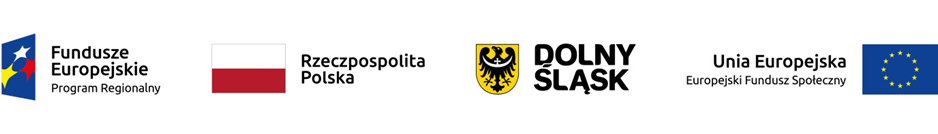 Najczęstsze problemy na etapie sporządzania wniosku o dofinansowanie przez pryzmat doświadczeń wynikających z procesu oceny wniosków
Nieznajomość definicji wskaźników i ich powiązania ze statusem uczestnika na rynku pracy w momencie rozpoczęcia udziału w projekcie – co wpływa na błędne wyliczenia wskaźników. 
Zbyt ogólny opis grupy docelowej, który nie pozwala na weryfikację założonych wartości docelowych wskaźników.
Brak wszystkich obligatoryjnych wskaźników.
60
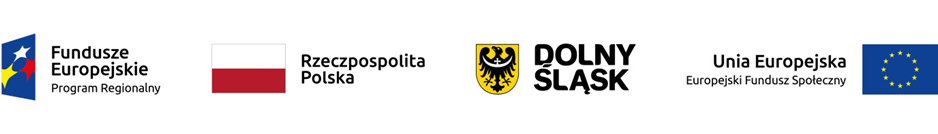 Wskaźniki
61
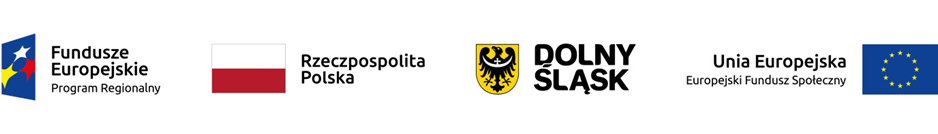 Wskaźniki

We wniosku należy wskazać wszystkie wskaźniki programowe adekwatne do projektu 
przy czym 
należy wybrać co najmniej jeden spośród wskaźników programowych (produktu lub rezultatu) oraz wszystkie wskaźniki horyzontalne oraz wszystkie wskaźniki specyficzne wskazane w regulaminie konkursu.

Jeżeli wskaźniki wymienione w regulaminie konkursu są niewystarczające do monitorowania realizacji projektu, można ustalić wskaźniki specyficzne dla projektu.

Szczegółowa informacja dotycząca monitorowania wskaźników w projekcie znajduje się w Załączniku nr 8 – Zestawienie wskaźników możliwych do zastosowania w ramach konkursu.
62
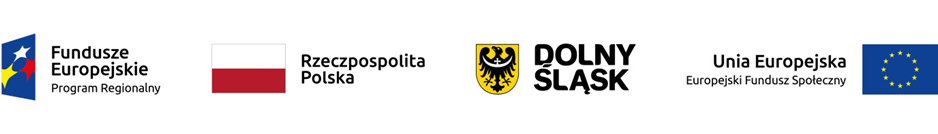 WSKAŹNIKI PROGRAMOWE
Wskaźniki produktu:
Liczba osób zagrożonych ubóstwem lub wykluczeniem społecznym objętych usługami zdrowotnymi w programie [osoby]  - wskaźnik produktu 

Wskaźniki rezultatu:
Liczba wspartych w programie miejsc świadczenia usług zdrowotnych, istniejących po zakończeniu projektu [szt.] – wskaźnik rezultatu
Liczba osób zagrożonych ubóstwem lub wykluczeniem społecznym poszukujących pracy, uczestniczących w kształceniu lub szkoleniu, zdobywających kwalifikacje, pracujących (łącznie z prowadzącymi działalność na własny rachunek) po opuszczeniu programu [osoby] – wskaźnik rezultatu
63
WSKAŹNIKI HORYZONTALNE
Liczba projektów, w których sfinansowano koszty racjonalnych usprawnień dla osób z niepełnosprawnościami [szt.]
Liczba obiektów dostosowanych do potrzeb osób z niepełnosprawnościami [szt.]
Liczba osób objętych szkoleniami/doradztwem w zakresie kompetencji cyfrowych [osoby]
Liczba podmiotów wykorzystujących technologie informacyjno – komunikacyjne (TIK) [szt.]
Wartość wskaźników horyzontalnych na etapie składania wniosku o dofinansowanie może być równa 0 (zero).
64
WSKAŹNIKI SPECYFICZNE
Liczba podmiotów leczniczych, które zostały objęte narzędziami deinstytucjonalizacji opieki nad osobami zależnymi [szt.]
Liczba zdeinstytucjonalizowanych miejsc opieki nad osobami zależnymi, które zostały utworzone w ramach programu [szt.] 
Liczba pacjentów, którzy zostali objęci opieką i ukończyli leczenie [osoby]
Odsetek osób korzystających z usług dziennego domu opieki medycznej pozytywnie oceniających funkcjonowanie domu opieki medycznej (na podstawie badania satysfakcji pacjentów lub członków ich rodzin) – min. 80%. [procent]
65
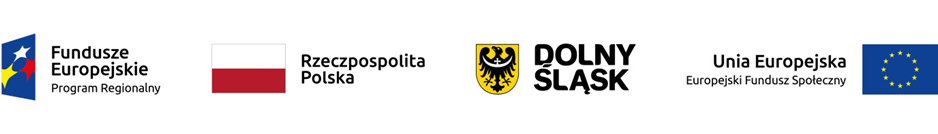 Informacje dotyczące składania wniosków
66
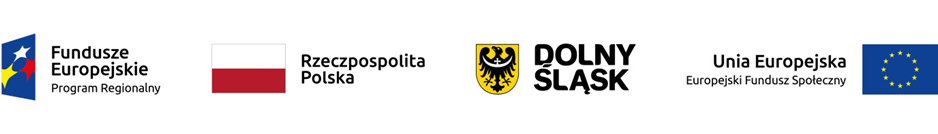 Nabór wniosków za pośrednictwem systemu 
SOWA EFS RPDS 
rozpocznie się:	19.07.2018 r. o godz. 00:01 
zakończy się:	09.08.2018 r. o godz. 15:30
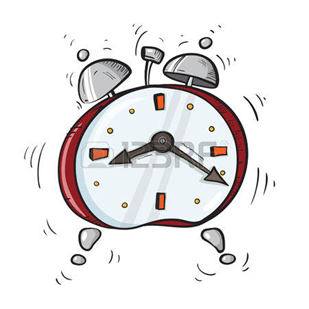 IOK nie wymaga złożenia wersji papierowej wniosku o dofinansowanie.
ORIENTACYJNY TERMIN ROZSTRZYGNIĘCIA KONKURSU

Styczeń 2019 r.
IOK uznaje się datę złożenia wersji elektronicznej wniosku w systemie obsługi wniosków aplikacyjnych SOWA EFS RPDS (decyduje data zegara systemowego SOWA EFS RPDS).
67
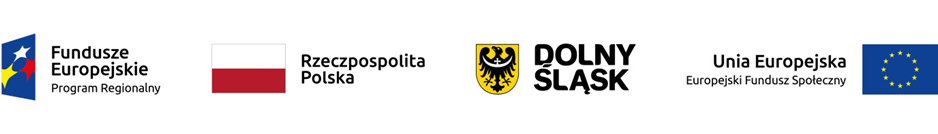 Komunikacja
Komunikacja między Wnioskodawcą, a IOK w zakresie wezwania do korekty lub uzupełnienia wniosku odbywa się elektronicznie poprzez moduł korespondencji w systemie SOWA EFS RPDS. 
W przypadku wezwań/pism przekazanych poprzez przedmiotowy system informatyczny terminy liczy się od dnia następującego po dniu wysłania ww. dokumentu. 
Wnioskodawca jest zobowiązany do odbioru korespondencji kierowanej do niego w ten sposób. Nieprzestrzeganie wskazanej formy komunikacji grozi zastosowaniem konsekwencji wynikających z informacji zawartych w samej korespondencji (np. pozostawieniem wniosku bez rozpatrzenia, odrzuceniem wniosku z powodu niespełnienia kryteriów wyboru projektów).
Składając wniosek o dofinansowanie Wnioskodawca składa również zawarte we wniosku oświadczenie, że jest świadomy skutków niezachowania obowiązującej formy komunikacji.
68
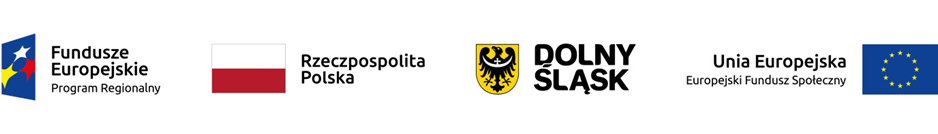 Pytania i odpowiedzi

Wyjaśnienia o charakterze ogólnym publikowane są na stronie internetowej IOK: www.rpo.dwup.pl. 

Pytania indywidualne można kierować na adres: 
promocja@dwup.pl 
lub telefonicznie: 
71 39 74 110 
71 39 74 111 
nr infolinii 0 800 300 376.
69
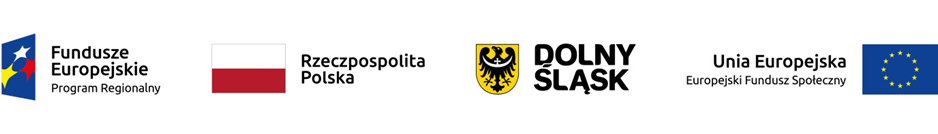 Dziękujemy za uwagę
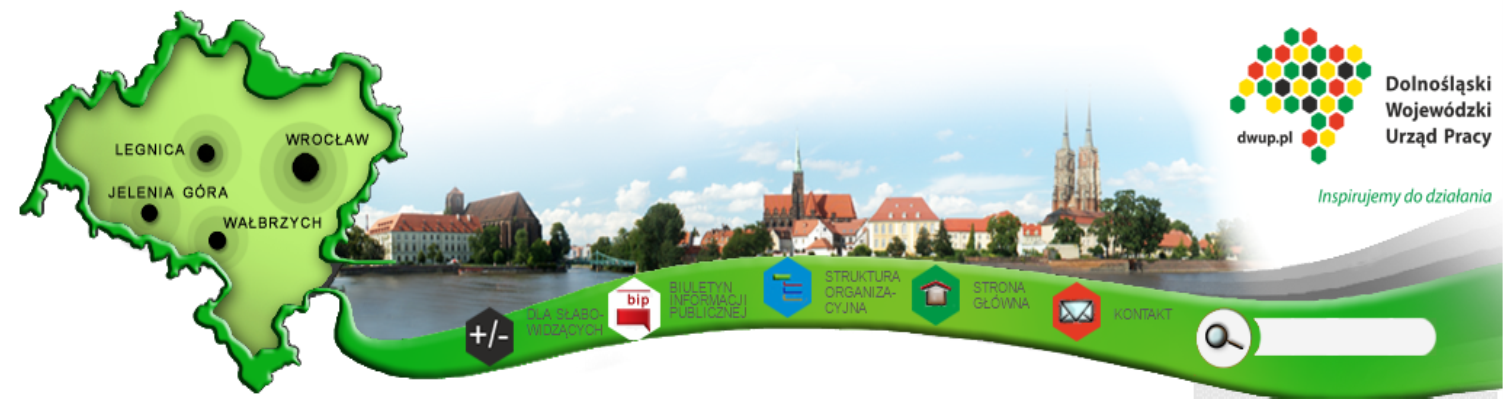 70